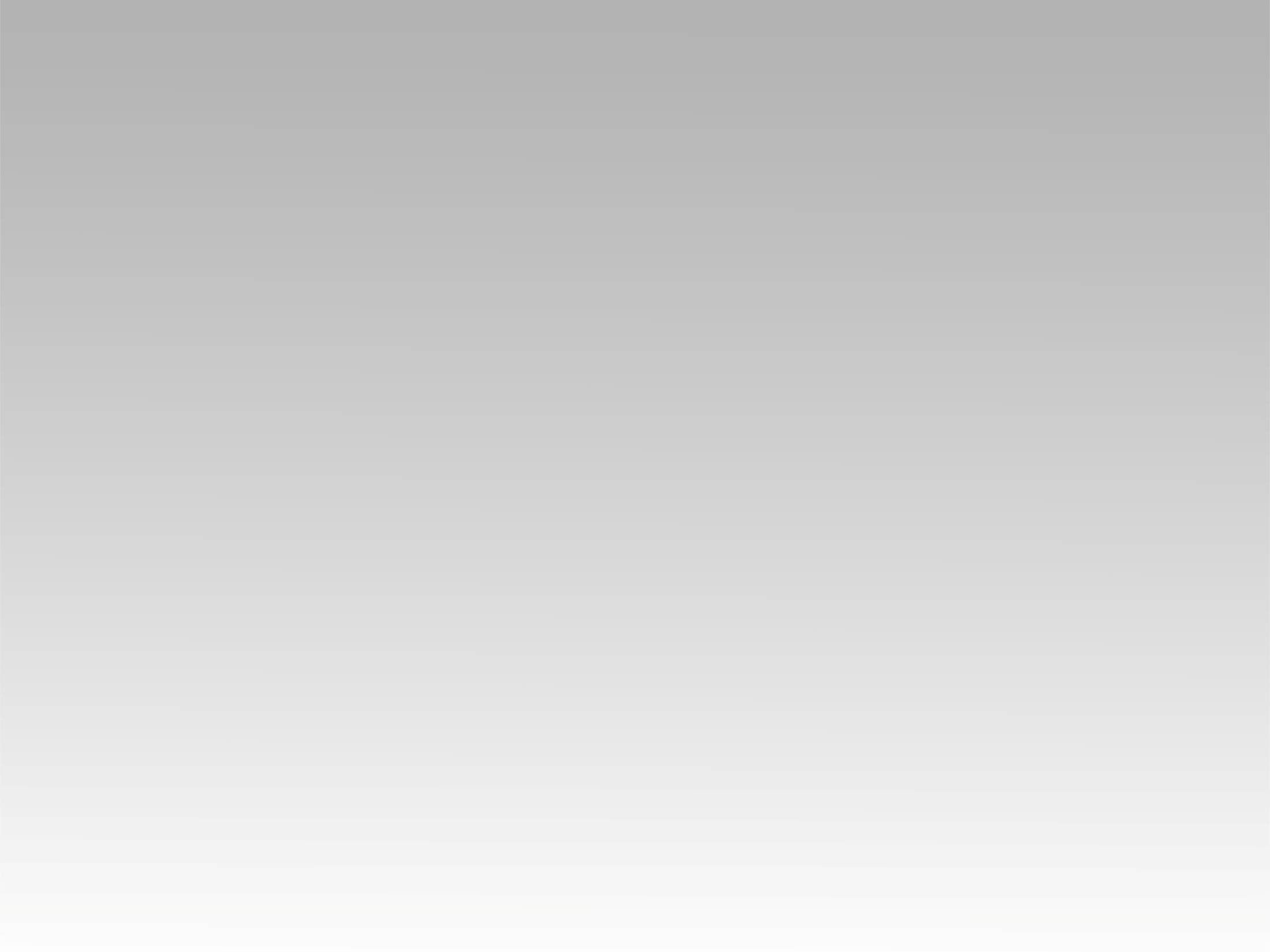 تـرنيــمة
هنا مكان راحتي
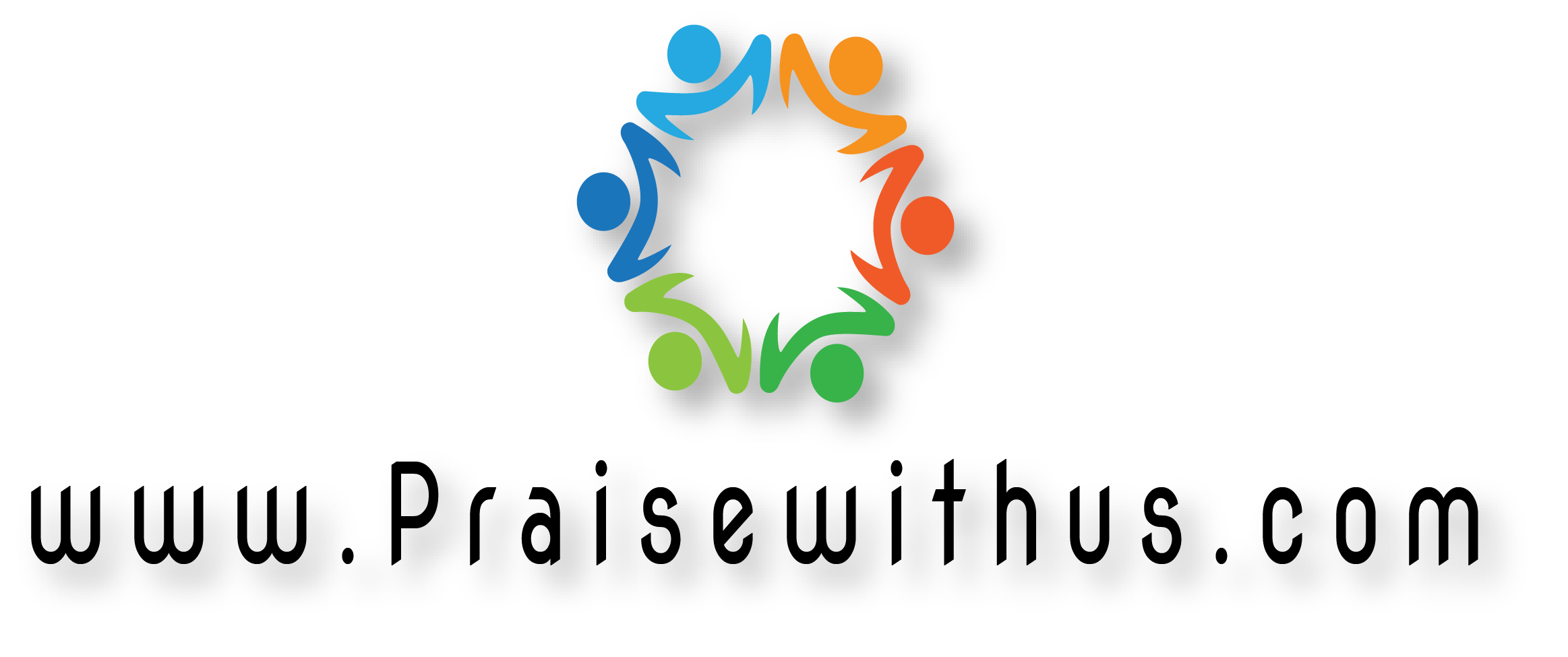 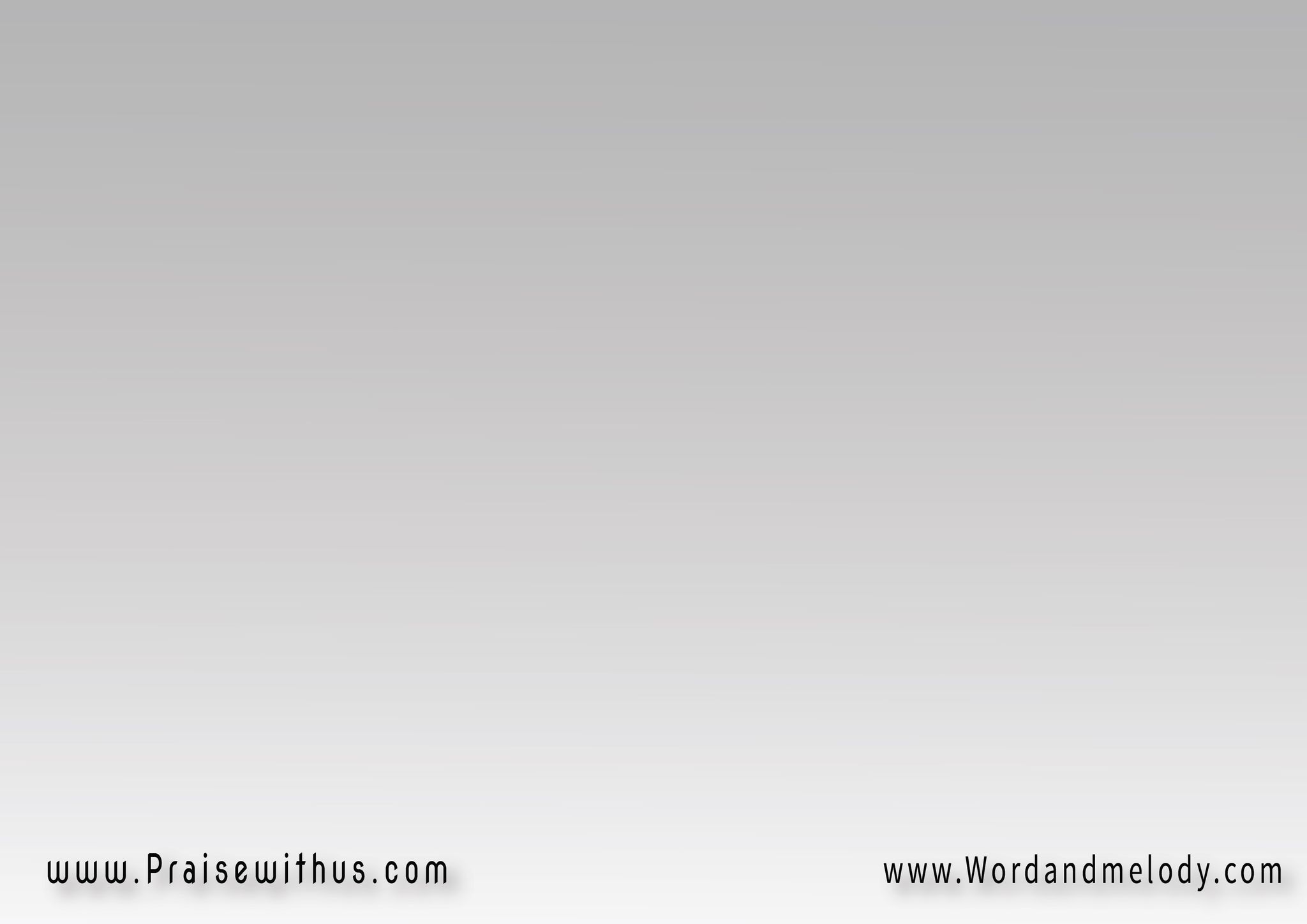 1-
هنا مكان راحتي
بقرب قلب الله
أخلص من خطيتي
بقرب قلب الله
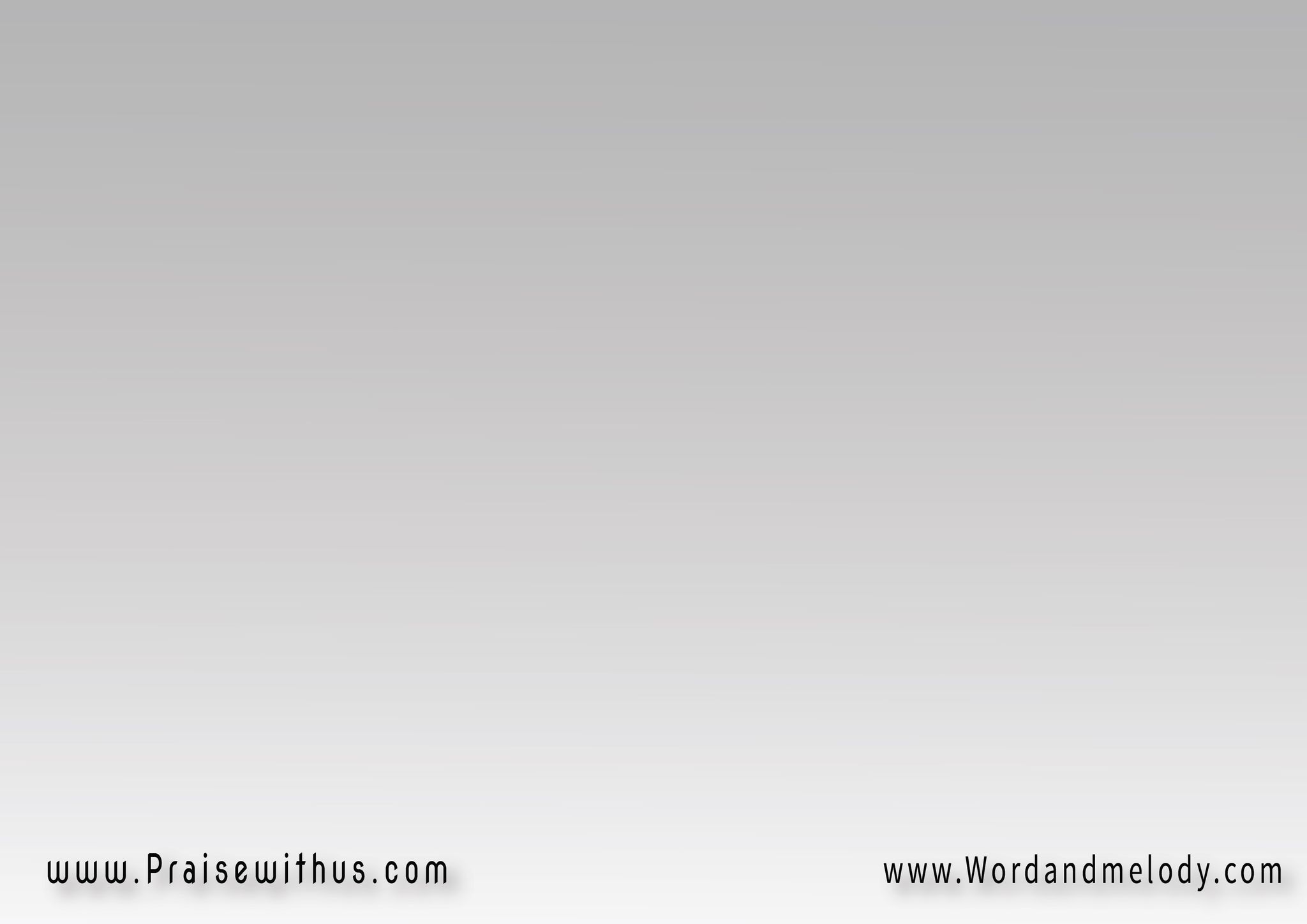 القرار:
قد جئت يا يسوع
لقرب قلب الله
فأنت لي شفيع
بقرب قلب الله
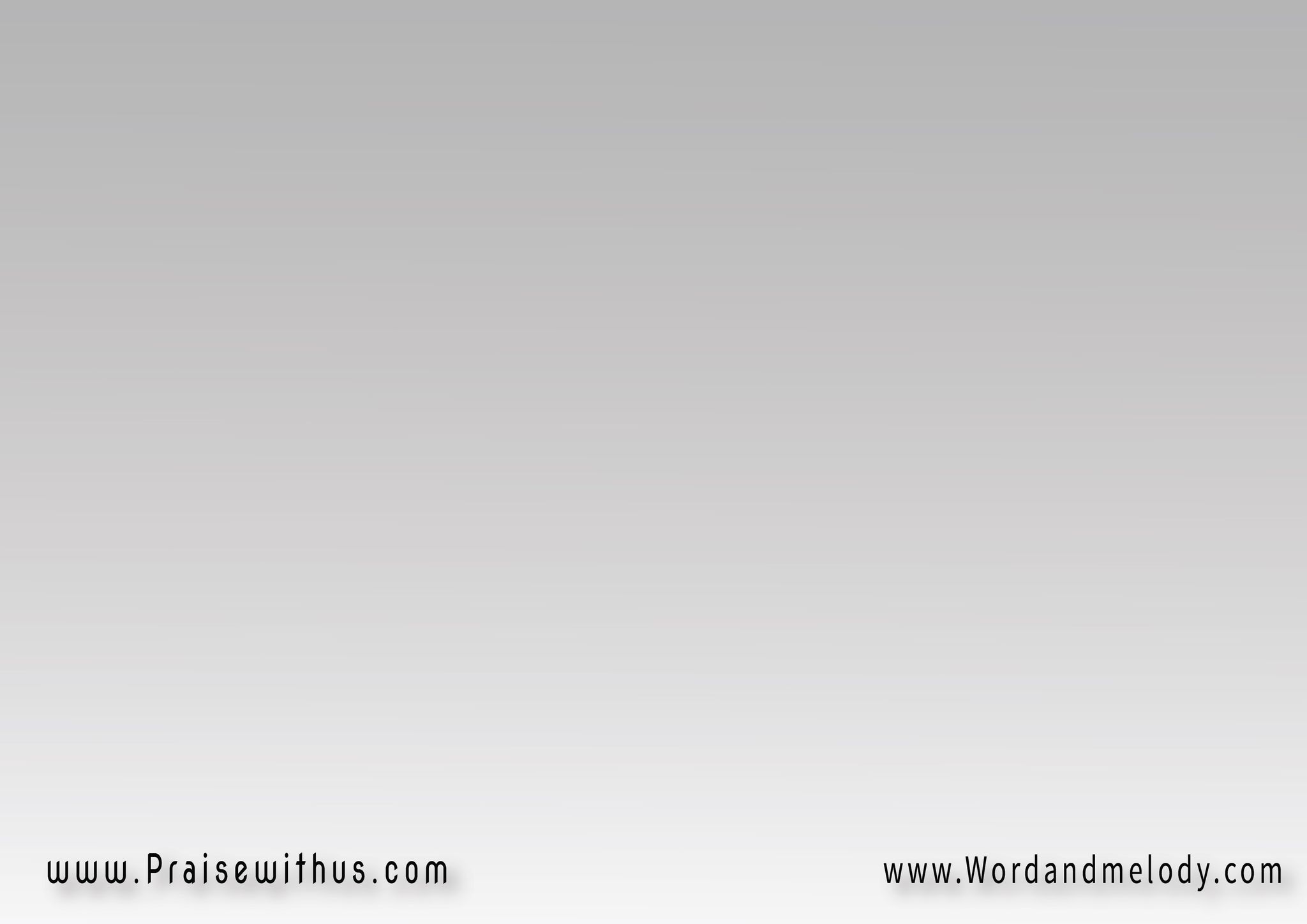 2-
هناك لذة العزاء
بقرب قلب الله
إذ إلتقى رب الفداء
بقرب قلب الله
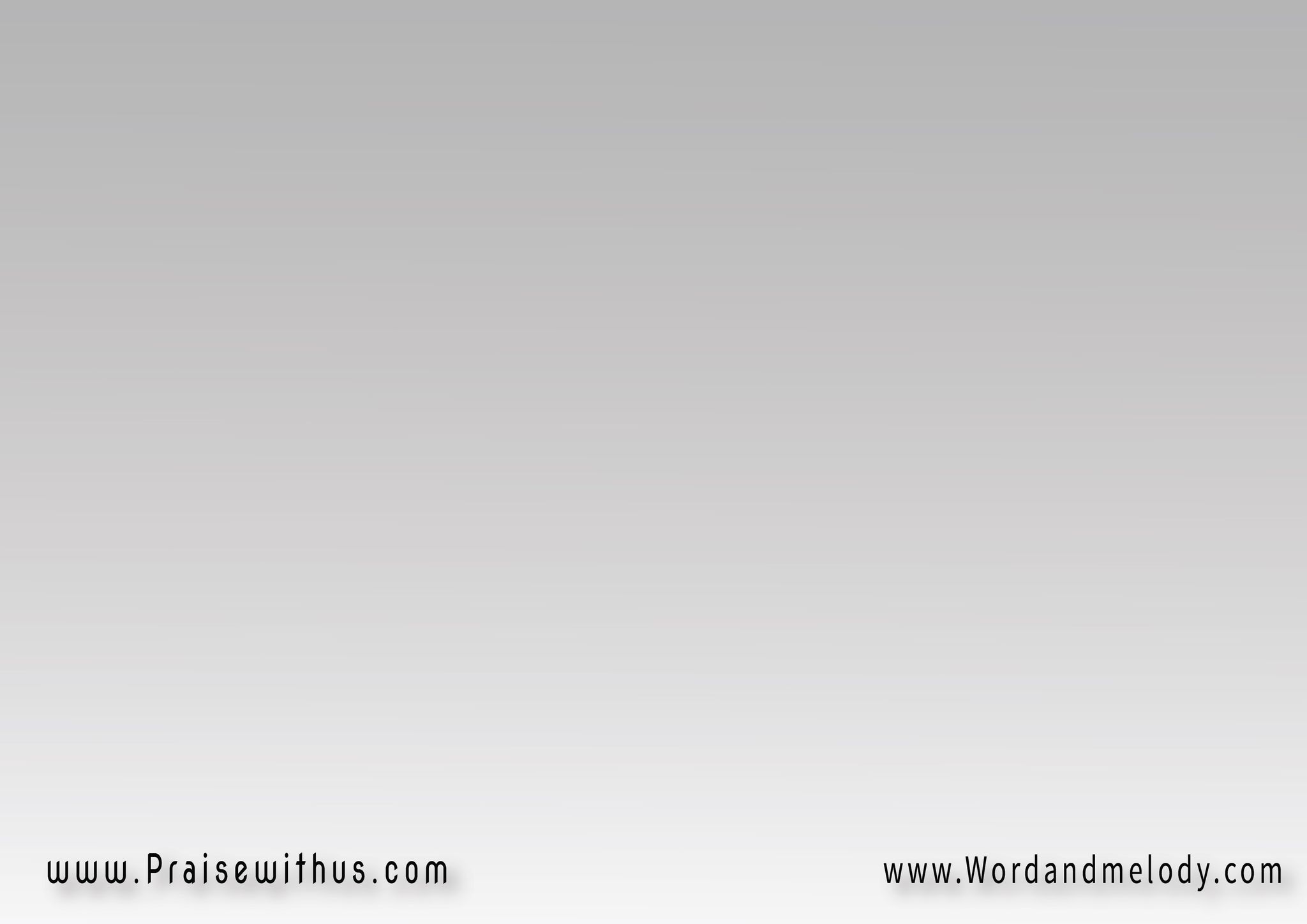 القرار:
قد جئت يا يسوع
لقرب قلب الله
فأنت لي شفيع
بقرب قلب الله
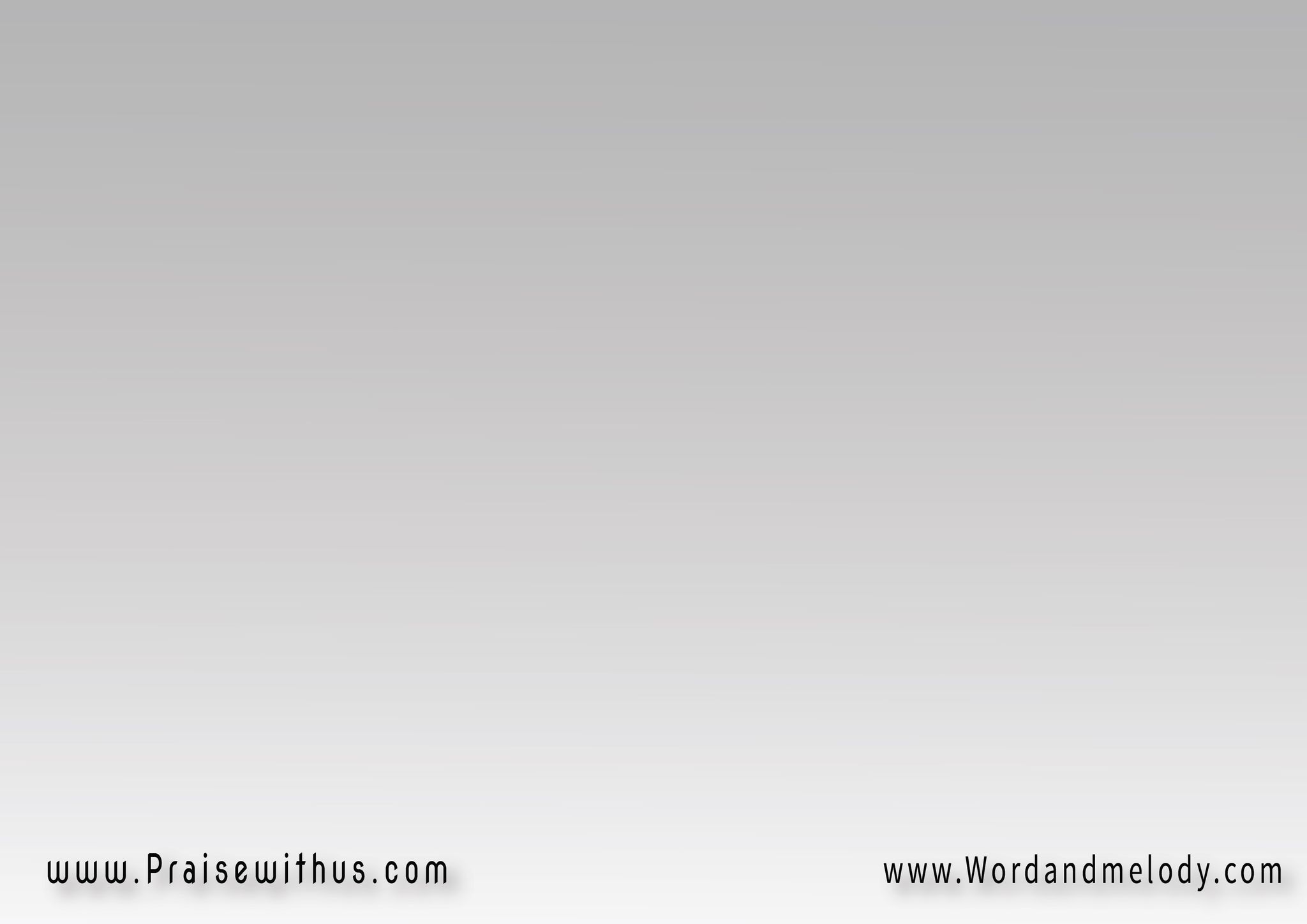 3-
طاب مقامي للدهور
بقرب قلب الله
في ظلهِ تُجلى الصدور
بقرب قلب الله
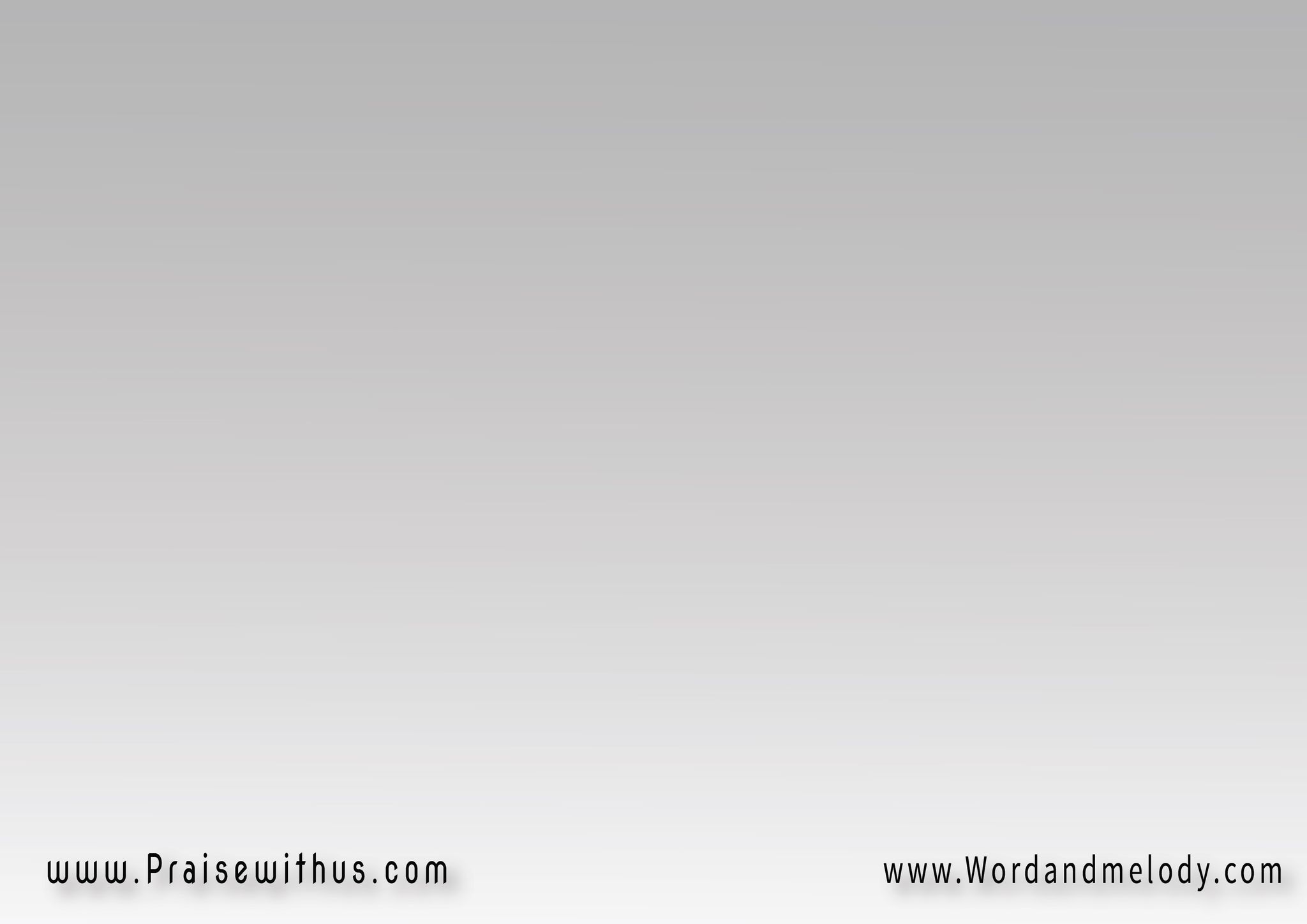 القرار:
قد جئت يا يسوع
لقرب قلب الله
فأنت لي شفيع
بقرب قلب الله
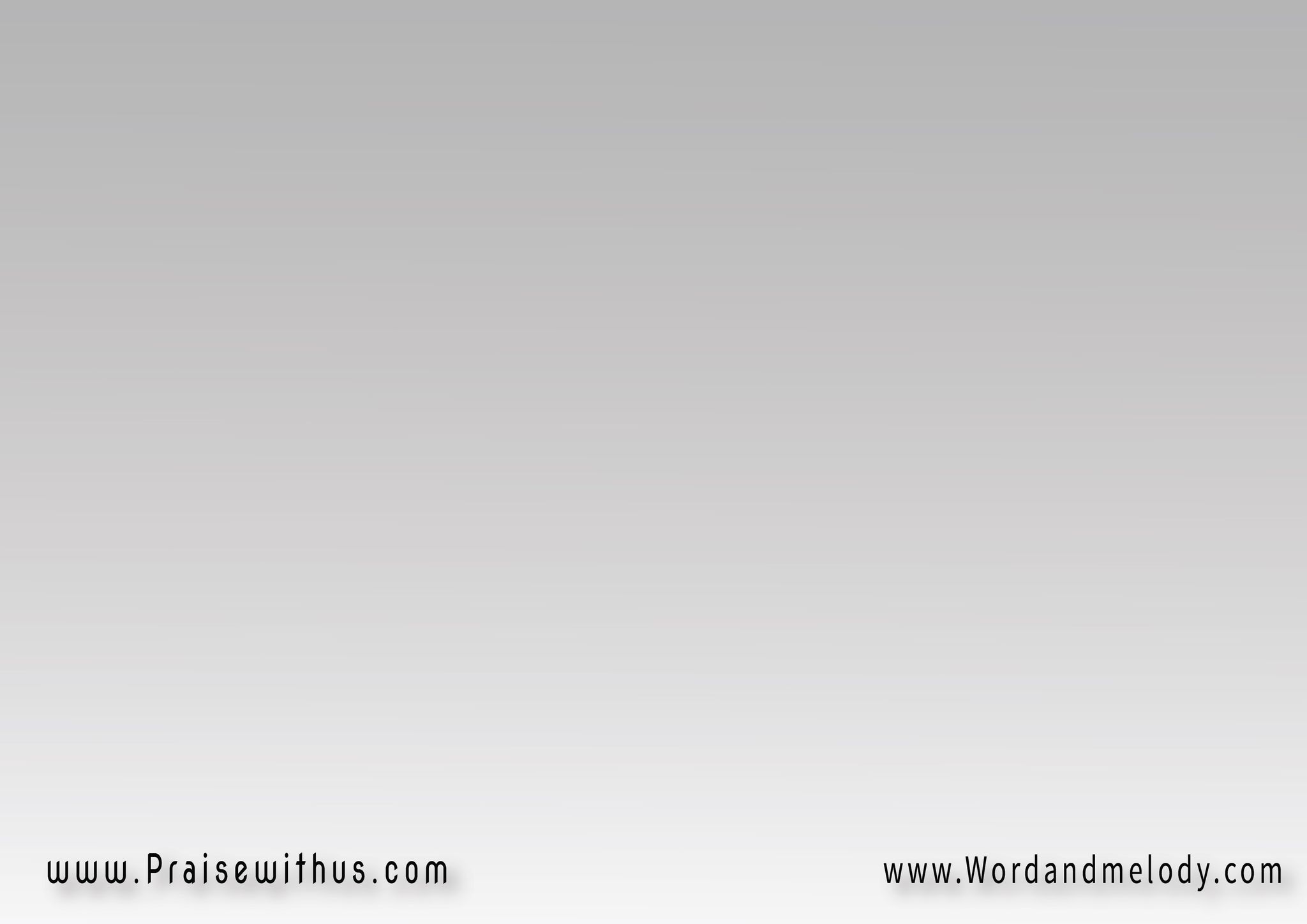 4-
وفوق في أسنى الربوع
بقرب قلب الله
أكون مع ربي يسوع
رسول قلب الله
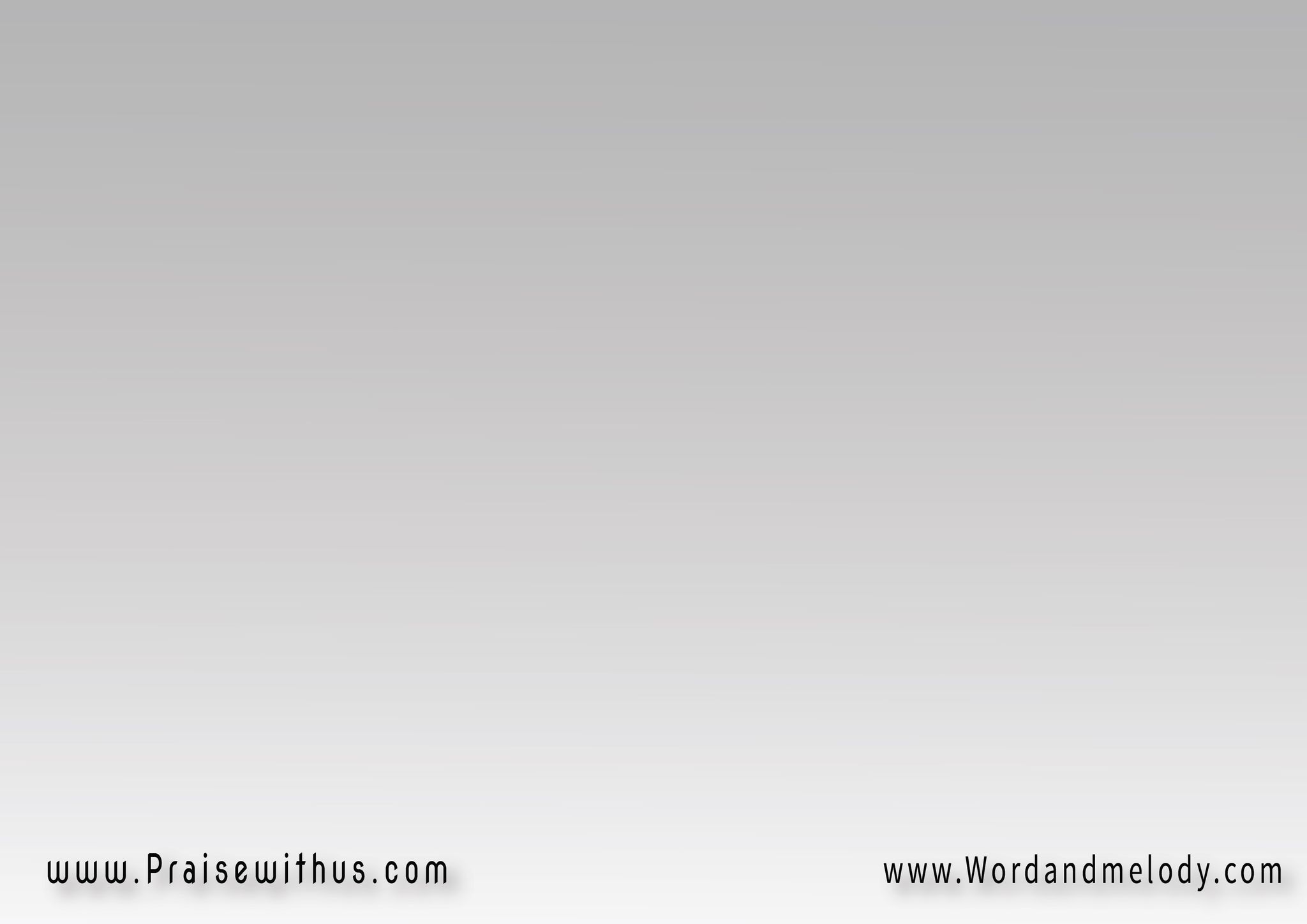 القرار:
قد جئت يا يسوع
لقرب قلب الله
فأنت لي شفيع
بقرب قلب الله
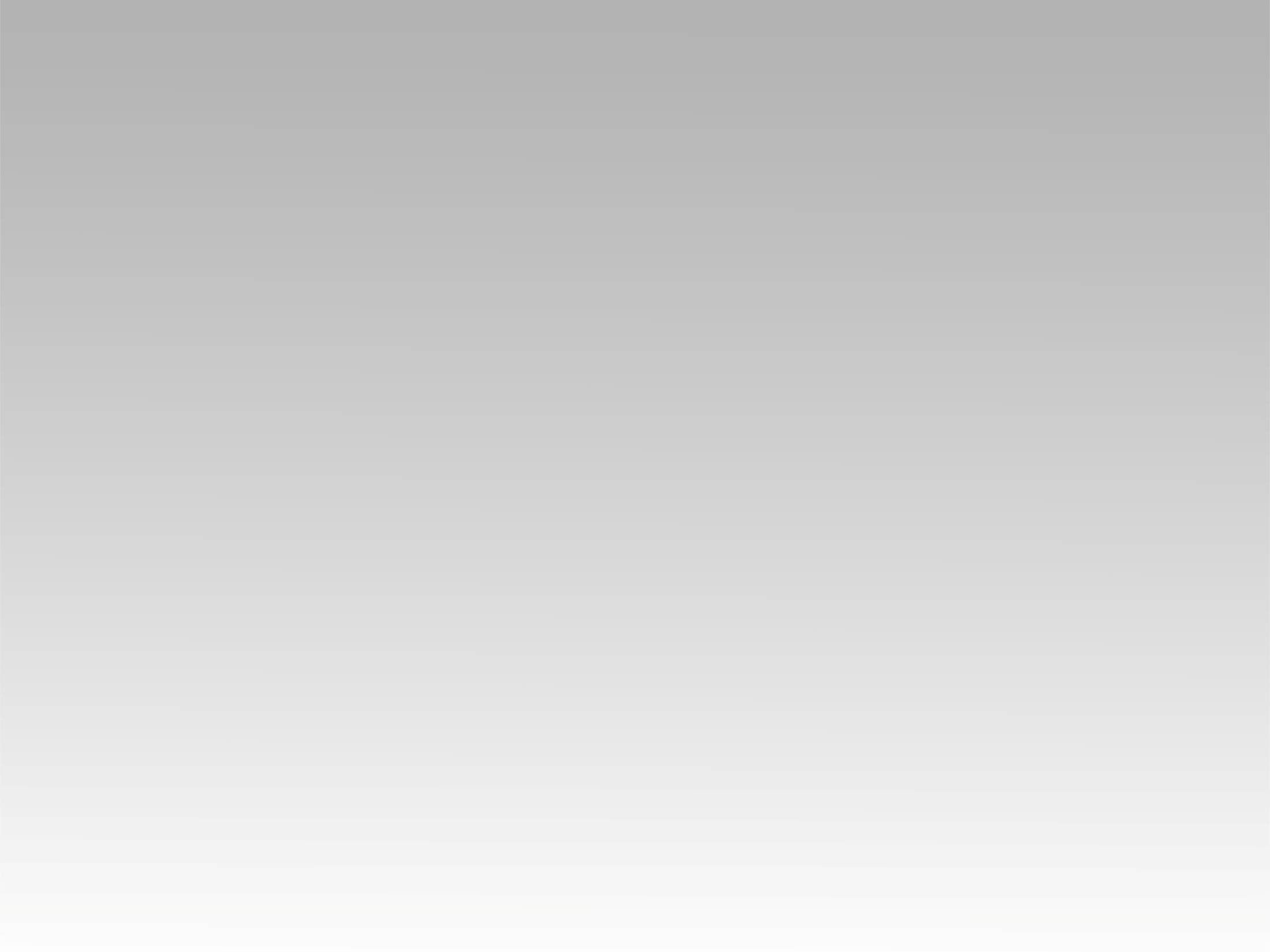 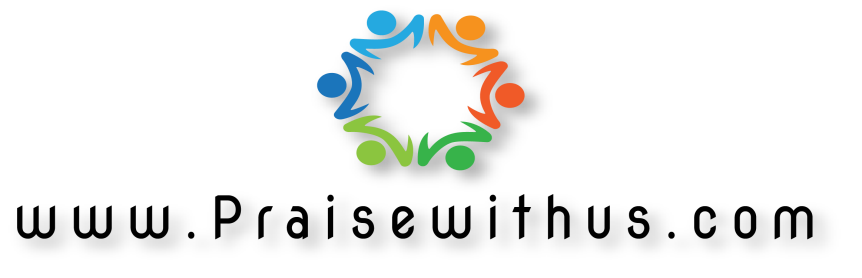